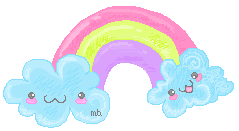 4. การให้เหตุผล
ข้อความทางคณิตศาสตร์ส่วนใหญ่อยู่ในรูปประโยคเงื่อนไข ในการพิสูจน์ว่าประโยคเงื่อนไขเป็นจริงหรือไม่ จะต้องใช้เหตุผลเพื่อแสดงว่าเมื่อเหตุเป็นจริงแล้ว เหตุนั้นทำให้เกิดผลที่เป็นจริงเสมอหรือไม่โดยใช้ความรู้ต่าง ๆ เช่น บทนิยาม สมบัติเกี่ยวกับจำนวน และสมบัติทางเรขาคณิตมาประกอบ ถ้าเหตุทำให้เกิดผลที่เป็นจริงเสมอ ก็จะเป็นการพิสูจน์ได้ว่า ประโยคเงื่อนไขนั้นเป็นจริง แต่ถ้าเหตุไม่ได้ทำให้เกิดผลที่เป็นจริงเสมอ ก็จะเป็นการพิสูจน์ได้ว่าประโยคเงื่อนไขนั้นไม่เป็นจริง
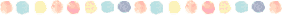 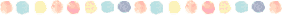 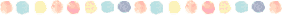 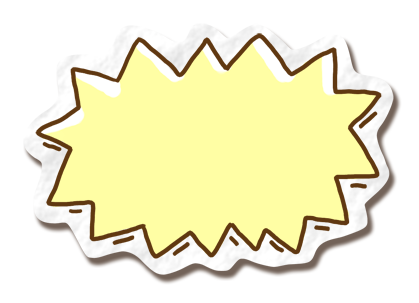 หน้าที่ 18
ตัวอย่างที่ 1   จงพิสูจน์ว่า รูปสามเหลี่ยมด้านเท่าเป็นรูปสามเหลี่ยมหน้าจั่ว
 ประโยคเงื่อนไข  ถ้ารูปสามเหลี่ยมใดเป็นรูปสามเหลี่ยมด้านเท่า แล้วรูป  สามเหลี่ยมนั้นเป็นรูปสามเหลี่ยมหน้าจั่ว
 กำหนดให้     ∆ABC เป็นสามเหลี่ยมด้านเท่า

 ต้องการพิสูจน์ว่า   ∆ABC เป็นสามเหลี่ยมหน้าจั่ว
 พิสูจน์	เนื่องจาก ∆ABC เป็นสามเหลี่ยมด้านเท่า	(กำหนดให้)
	ดังนั้น AB = BC = CA			(บทนิยามของ
						รูปสามเหลี่ยมด้านเท่า)
	เนื่องจาก BC = CA
	ดังนั้น ∆ABC เป็นสามเหลี่ยมหน้าจั่ว	(บทนิยามของ
						รูปสามเหลี่ยมหน้าจั่ว)
B
A
C
ตัวอย่างที่ 2   จงพิสูจน์ว่า ผลคูณของ 5 กับจำนวนคู่ เป็นจำนวนคู่
 กำหนดให้     2n เป็นจำนวนคู่ เมื่อ n แทนจำนวนเต็มใด ๆ 
 ต้องการพิสูจน์ว่า   5 × 2n เป็นจำนวนคู่
 พิสูจน์	เนื่องจาก 5 × 2n   =  5 × (2 × n)	
			   =  (5 × 2) × n	(สมบัติการเปลี่ยนหมู่)
			   =  (2 × 5) × n	(สมบัติการสลับที่การคูณ)
			   =  2 × (5 × n)	(สมบัติการเปลี่ยนหมู่)
			   =  2 × 5n
	เนื่องจาก  5n เป็นจำนวนเต็ม		(สมบัติของจำนวนเต็ม)
	ดังนั้น  2 × 5n เป็นจำนวนคู่
	นั่นคือ  5 × 2n เป็นจำนวนคู่
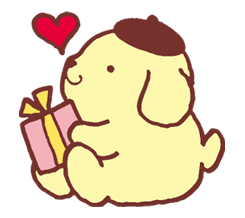 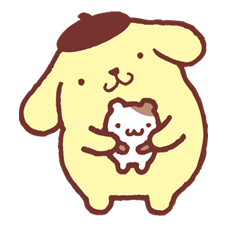